Flexible Spending Account (FSA)Plan and Enrollment Information
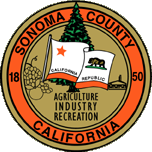 Buffalo | New York City | Los Angeles | Raleigh | Baltimore
What is an FSA?
Employer-sponsored program that allows you to set aside pre-tax money for eligible expenses incurred by you and your dependents throughout the plan year. 

Plan Year:	   January 1, 2014 – December 31, 2014
Grace Period:	   January 1, 2015 – March 15, 2015

No fees for you to participate in the FSA!
HIPAA Compliant
The Flexible Spending Account (FSA) is an elective benefit - You do not need to be enrolled in your employer insurance plan to participate in the FSA.
2
FSA vs. HRA
Use both accounts to your advantage:
Use FSA dollars for predictable medical expenses
FSA reimburses before the HRA
Roll over unspent HRA contributions into retirement
3
Medical Expense Reimbursement Account
Medical, dental and vision expenses
Examples include:
Deductibles
Doctor visit co-pays
Prescription drug co-pays
Laser eye surgery and other vision expenses
Orthodontia and other dental work
Many non-medical over-the-counter (OTC) items
Note: over-the-counter medical items WILL require a doctor’s prescription
4
How it worksMedical Account
Determine predictable expenses during your plan year:  
		Jan. 1, 2014 – Dec. 31, 2014
	2 ½ month grace period (1/1/15 – 3/15/15)

Divide annual election amount by number of pay periods 
Example:  $2,500 / 26 pay periods = $96.15 deducted per pay period
Estimated $750 annual tax savings between State, Federal, and FICA Taxes

Maximum contribution $2,500
Minimum Contribution $130
5
P&A FSA Benefits Card Medical & Dependent Care Accounts
Swipe your P&A FSA Benefits Card at the point-of-service
Funds are automatically deducted from your FSA account to pay merchant or service provider
Cards are good for three years from the date of issue 
Card will be declined for ineligible expenses 
Order additional or replacement cards at www.padmin.com
Participants with both FSA and HRA accounts:

Debit card pulls funds from FSA account first.  Once FSA account is depleted, funds are automatically pulled from HRA account.
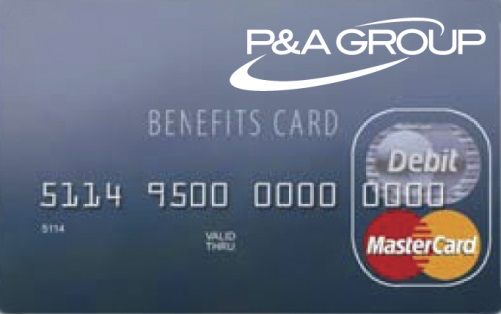 6
How To Submit A ClaimMedical & Dependent Care Accounts
When you are unable to use the FSA debit card, you must pay merchant or service provider and then submit the receipt and claim for reimbursement

Online Claim Upload:  Upload images of receipts through the employee web portal, My Benefits, at www.padmin.com

QuikClaim™ Submission:  Submit a picture of your receipt from your smart phone by logging onto www.padmin.com from your mobile device

Fax:  Fax a completed claim form and copy of receipt to 
(716) 855-7105 or (877) 855-7105

USPS Mail:  Mail a completed claim form and copy of receipt to 
Flex Department
17 Court Street, Suite 500
Buffalo, NY 14202
7
How To Receive ReimbursementsMedical & Dependent Care Accounts
You can receive reimbursements two ways:

Direct Deposit - This is the FASTEST and EASIEST way! Get your reimbursement deposited directly into your checking/savings account by submitting the direct deposit authorization form, available on our website www.padmin.com

Manual Check - Manual check will be cut and sent to your home via Standard Mail
Minimum check reimbursement is $25.00.

P&A issues reimbursements every business day
8
Rules to RememberMedical Account
Use It Or Lose It Rule  
Per IRS guidelines, you must use all elected amounts prior to the end of the plan year, or these fund will be forfeited.
Grace period:  January 1, 2015 – March 15, 2015

Uniform Coverage Rule – Medical Account only
Money will be made available to you on the first day of the plan year.

Once a year election Rule
Can only enroll during your open enrollment period.

Cannot Change Election
Qualifying Events
9
Qualifying EventsMedical Account
A change in your legal status (e.g., marriage, death of your Spouse, divorce, legal separation or annulment).
A change in the number of your dependents due to events such as birth, adoption, placement for adoption or death.
A termination or commencement of employment by your Spouse or Dependent.
A reduction or increase in the hours that you, your Spouse or your dependents work, including a switch between part-time and full-time status and commencement or return from an unpaid leave of absence.
An event that causes your Dependent to satisfy or cease to satisfy the eligibility requirements for a certain benefit (e.g., due to attainment of a certain age).
10
Dependent Care FSA
Both you and your spouse must be employed or seeking employment to be eligible for this benefit.**
For your children under the age of 13, coverage includes:
After-school care
Daycare
Summer day camp (overnight camp is NOT an eligible expense)

**Employee’s spouse can be full time student or mentally or physically incapacitated.

Maximum contribution $5,000
11
Dependent Care FSA
For the care of the elderly or disabled:
The person must be a dependent on your tax return

Two common questions:
Can I use a baby sitter?
How does this effect my tax credit?
12
Rules to RememberDependent Care Account
Use It Or Lose It Rule  
Per IRS guidelines, you must use all elected amounts prior to the end of the plan year, or these fund will be forfeited.
Grace period:  January 1, 2015 – March 15, 2015

“Pay as you go” account
You will be reimbursed as quickly as the funds are withheld from your pay.

Once a year election Rule
Can only enroll during your open enrollment period.

Cannot Change Election
Qualifying Events or change in your dependent care provider
13
Qualifying EventsDependent Care
A change in your legal status (e.g., marriage, death of your Spouse, divorce, legal separation or annulment).
A change in the number of your dependents due to events such as birth, adoption, placement for adoption or death.
A termination or commencement of employment by your Spouse or Dependent.
A reduction or increase in the hours that you, your Spouse or your dependents work, including a switch between part-time and full-time status and commencement or return from an unpaid leave of absence.
An event that causes your Dependent to satisfy or cease to satisfy the eligibility requirements for a certain benefit (e.g., due to attainment of a certain age).
A change that affects your dependent care expenses
14
How much should you put into your FSA?
Money set aside in an FSA has to be used for the originally designated spending account.

Review the list of eligible expenses
Be conservative when estimating your expenses!
IRS “Use it or lose it” rule
P&A will send you a “wake up” letter before the end of your plan year reminding you to spend unused funds.
15
Get Your Account Balance!
Account Balance Text Msg Feature!  
Log into your account and update your profile with your cell phone number and mobile carrier 
Text “BAL” to 70626
My Benefits - www.padmin.com 
Online employee web-portal grants access to all of your account information
Also available via mobile device
Contact a Customer Service Rep at (800) 688-2611 Monday- Friday 5:30 AM- 5:00 PM PT
16
P&A Customer Service
Customer Service Hours 5:30AM -  5:00PM (M-F) PT

Call 1-800-688-2611
Live Chat
17
Questions?
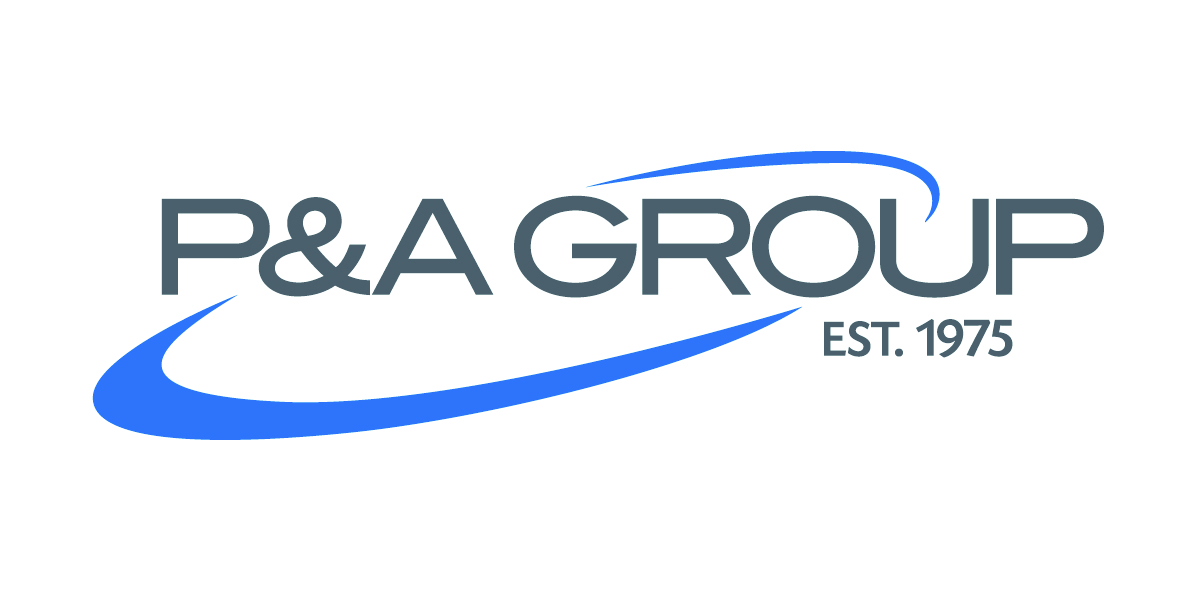 18